The Bhutan World Conquest
From the Worst Starting Nation to Global Empire
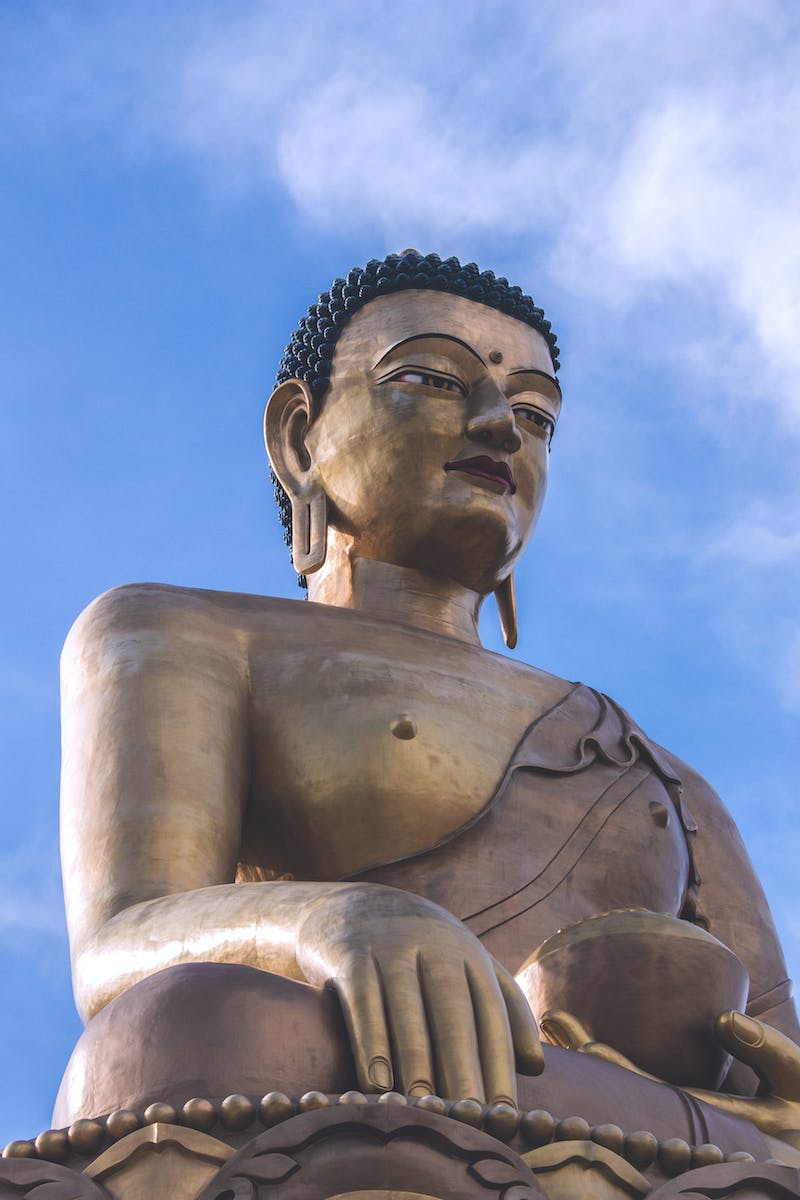 Introduction: Bhutan, the Underdog
• Bhutan is considered the worst starting nation in the game Hearts of Iron 4.
• Unique challenges: landlocked, no access to factions.
• Cracking the code: developing a strategy for a Bhutan World Conquest.
• Goals: Bhutanese history-making, conquering the world.
Photo by Pexels
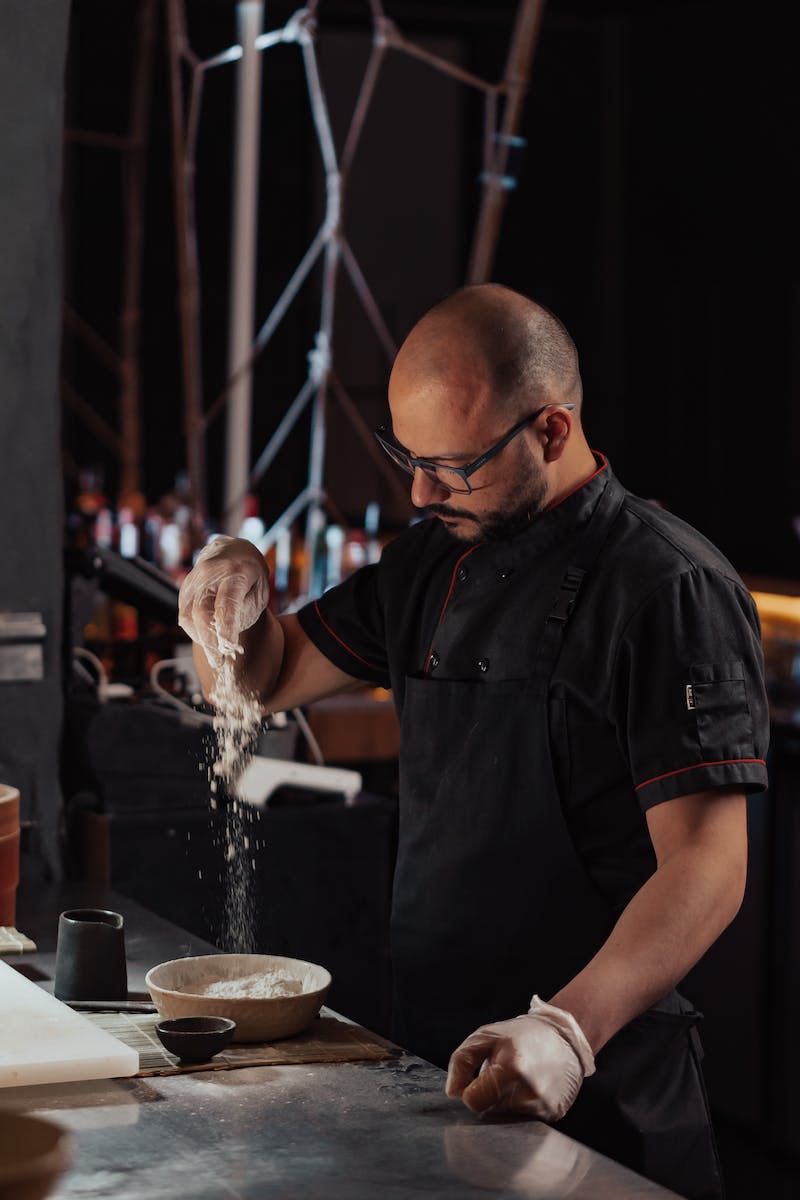 Preparing for Conquest
• Research: improving military technology.
• Building infrastructure: air bases and level two forts.
• Political strategy: switching to communism and gaining support.
• Military planning: training paratroopers and limited conscription.
Photo by Pexels
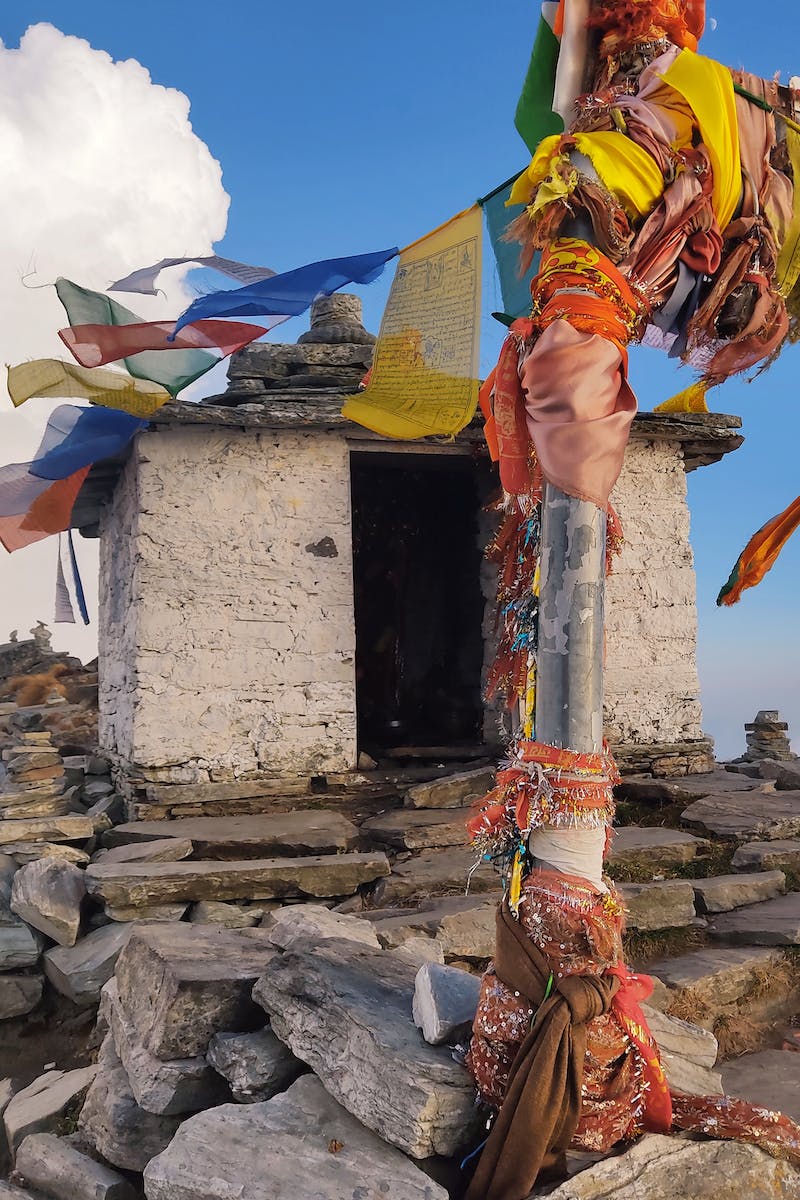 Taking Tibet
• Justification: claiming territory and weakening neighboring powers.
• Paratrooper strategy: dropping behind enemy lines and luring out divisions.
• Successful operation: conquering Tibet and establishing dominance.
• Creating a puppet: releasing Tibet and expanding influence.
Photo by Pexels
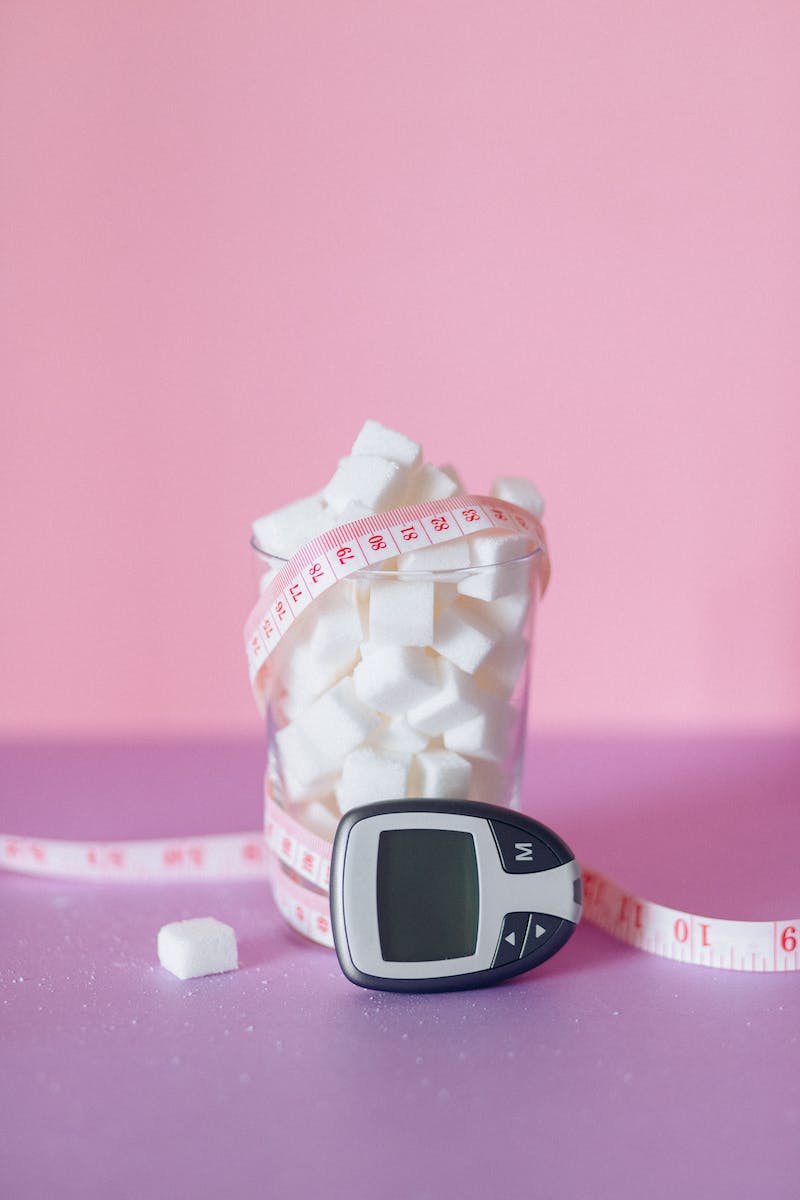 Becoming the Union of Red Dragons
• Changing ideology: overthrowing the current government.
• Gaining support: increasing communist influence worldwide.
• Joining factions indirectly: creating the Rome Bhutan Axis.
• Expanding influence: forming alliances and exploiting relationships.
Photo by Pexels
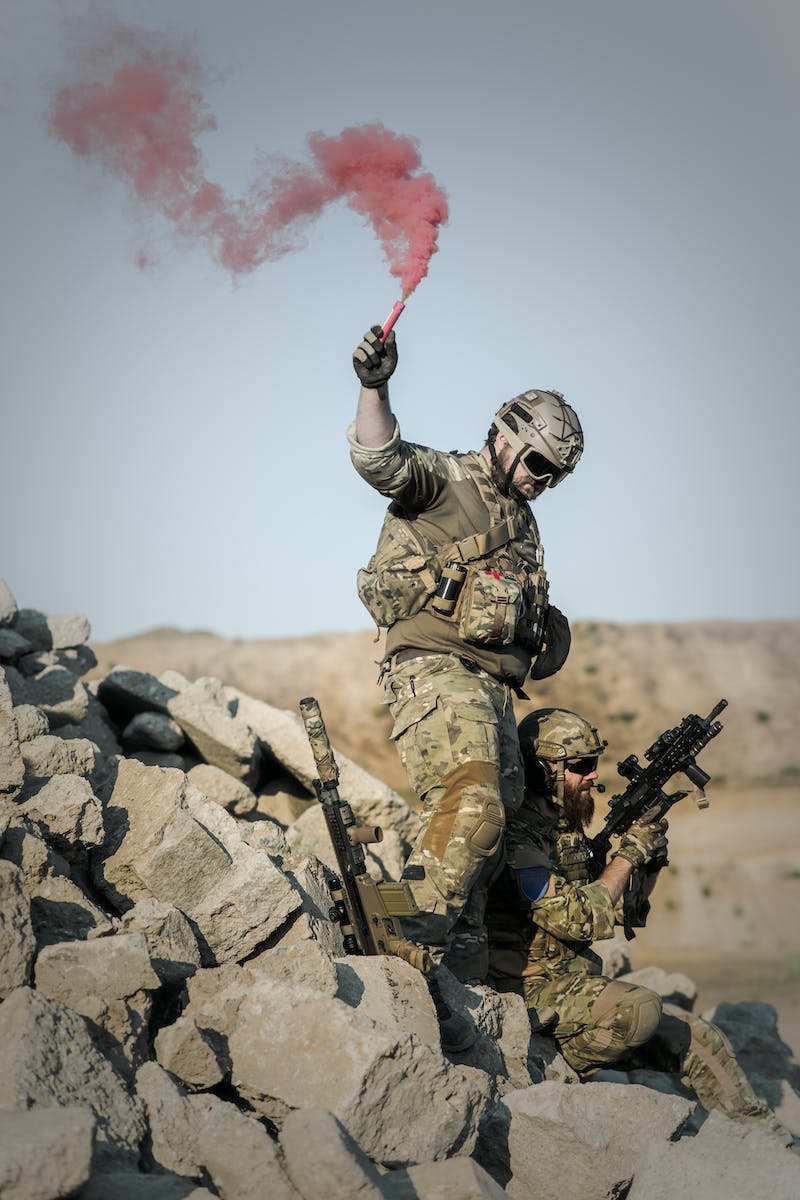 Conquering the Allies
• Military escalation: increasing production and training divisions.
• Paratrooper power: utilizing transport planes and power drops.
• Power shift: joining the war against the Allies and gaining expeditionary forces.
• Victorious campaign: capturing France and the United Kingdom.
Photo by Pexels
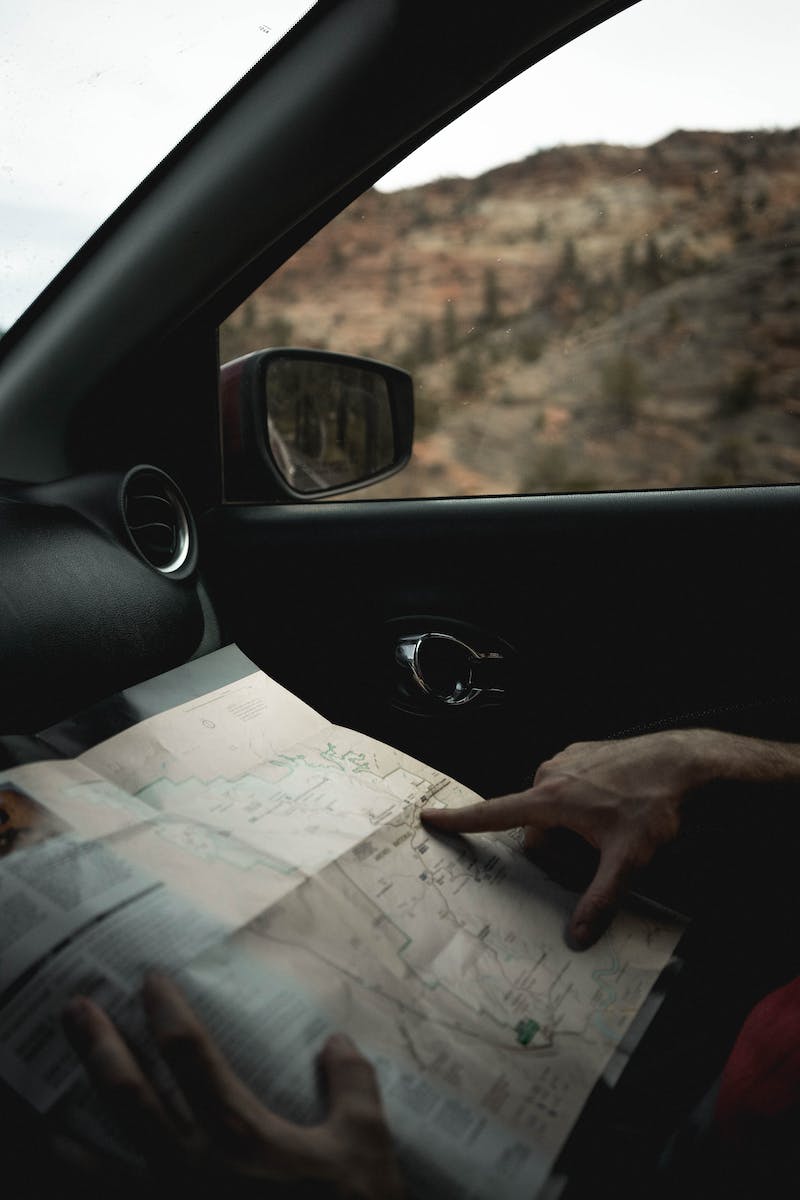 Dominating the World
• Continued expansion: conquering remaining nations.
• Strategic planning: justifications, declarations, and annexations.
• Managing resources: balancing production and manpower.
• Global Empire: Bhutan's journey to world domination.
Photo by Pexels